FBC 3121 Plan
An Alternative to Social Security
Dan Puplava, CLU
Senior Manager, Deferred Compensation Program
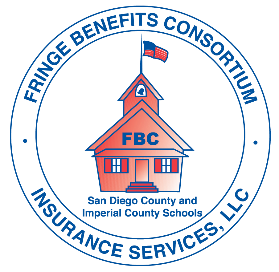 [Speaker Notes: *NOTE – ANYTHING IN RED IS SUBJECT TO CHANGE. THIS INFORMATION IS DETERMINED BY THE DISTRICT AND SHOULD BE CHECKED FOR EACH PRESENTATION.]
RATIONALE
1990 Social Security Act amended Internal Revenue Code.
Allowed PT and Seasonal employees to be exempt from FICA taxes, if provided a comparable retirement system.
FICA Alternative plans provide a retirement plan that benefits the employee and is economically beneficial for the employer.
The FBC 3121 Plan meets the Internal Revenue Code Section 3121 requirements.
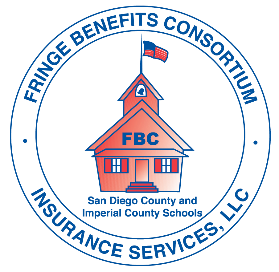 ELIGIBILITY
Any District employee NOT contributing to STRS or PERS.
Student workers are not eligible for the  plan.
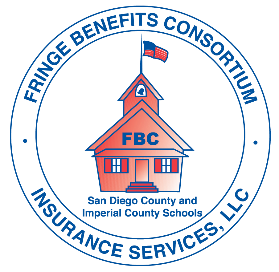 HOW DOES IT WORK?
Employee contributes 6.2% pre-tax
District contributes 1.3% to meet the required 7.5%
Contributions are deducted from payroll
Funds processed and tracked by SchoolsFirst Plan Administration, LLC
Account earns interest – current rate is 2.00%
INVESTMENT
Invested in a National Life Group Fixed Account.
Funds protect principal with competitive interest rates.
Annual statements.
24/7 access to accounts for district and participants.
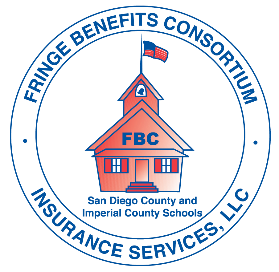 ACCESS
24/7 access to enrollments and contributions for Districts
24/7 access to account balance, beneficiary and address change for Participants
Automated enrollment process
Dedicated Helpline for Districts
Dedicated Helpline for Participants
SCHOOLSFIRST PLAN ADMINISTRATION:
PARTICIPANT LINE: 800.462.8328 x4727
EMAIL: rpa@schoolsfirstfcu.org
FAX: 714.258.4262
Hours: Mon-Fri - 7am-7pm/Sat 9-3pm
Local Branches: Oceanside & Mission Valley
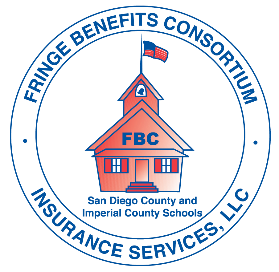 ENROLLMENT IS EASY!
DocuSign form will be emailed from SchoolsFirst to your personal email address.
Fill out the DocuSign enrollment form from your PC or any mobile device.
Once all the required fields are filled in, you will be allowed to sign and submit the document. You will not be able to submit an incomplete document.
Once submitted, you will receive an email confirmation that you have been enrolled in the plan. No forms to save!
ACCOUNT ACCESS IS EASY!
Upon enrollment, your profile will be built into the PlanVue system.
Go to pa.schoolsfirstfcu.org 
Enter your SSN (no dashes) as your user ID
Enter the last 4-digits of your SSN as your password
Select the “Employee” role
Answer the Alternate Verification Question
Select a new User ID and password, then confirm
Update your email and phone number under the Personal Profile tab
DISTRIBUTABLE EVENTS
Termination from service
Eligibility for PERS or STRS
In-Service distribution eligible at age 59½ yrs
100% of balance is available for distribution. 
NO 10% distribution penalty.
3-month waiting period for distribution
WHY PURCHASE SERVICE CREDIT?
PERS & STRS: 3 factors used to calculate future retirement benefits
Age at retirement
Highest salary (based on contract)
Years Of Service Credit
Buy early to save money
Must be paid in full before retirement date
Qualifying factors**
Service Prior to Membership
Prior Service
Military Service Credit/LOA
Leave of Absence/Layoff
Peace Corps
AmeriCorps*VISTA Service
Permissive Service Credit
Additional Service
**This list fluctuates among agencies and over time, please be sure to check for your most current list of options with PERS/STRS.
HOW TO PURCHASE SERVICE CREDIT
CALPERS:
“To request online, log in to myCalPERS. Go to the Retirement tab, select Service Credit Purchase followed by the Search for Purchase Options button. You will be prompted to answer a series of questions to help determine which service credit types you may be eligible to purchase. You will also be asked to provide employment and service information for the requested period. Once all required information has been completed, you can view the estimated cost for any available purchase options and submit your request for review.”				 https://www.calpers.ca.gov/page/active-members/retirement-benefits/service-credit 
CALSTRS:
“To see how your service credit purchase can increase your monthly retirement benefit, visit CalSTRS.com/calculators. Use the Retirement Benefits Calculator to estimate your monthly benefit with and without the additional service credit… Calculate how long it will take to recover your cost to pay for the service credit… Consider speaking with a financial planner before making a decision… Find the appropriate forms at myCalSTRS or CalSTRS.com/forms and submit them to us. Once we receive your forms, we will determine your eligibility and send you a billing statement… We will provide a rollover request with your billing statement.” 	       https://www.calstrs.com/sites/main/files/file-attachments/purchaseadditionalservicecredit.pdf
Go to CalSTRS or CalPERS websites for most current, and complete, information.
[Speaker Notes: CALPERS LINKS:
Service credit explanation: 	https://www.calpers.ca.gov/page/active-members/retirement-benefits/service-credit
Service credit video link: 	https://www.youtube.com/watch?v=8klsQYr4Jfg
Rollover Certification Form: 	https://www.calpers.ca.gov/docs/forms-publications/rollover-certification-form.pdf
Rollover Process Flowchart:	https://www.calpers.ca.gov/docs/rollover-certification-process-flowchart.pdf

CalSTRS LINKS:
Service credit explanation: 	https://www.calstrs.com/post/service-credit
Service credit brochure: 	https://www.calstrs.com/sites/main/files/file-attachments/purchaseadditionalservicecredit.pdf
Permissive Service credit: 	https://www.calstrs.com/post/permissive-service-credit]
TERMINATION OF SERVICE
Leave your money in the plan for modest growth over time
Roll it over to an IRA or 403b with your new employer 
Take a cash distribution (federal and state taxes will be taken)
If you become full-time, use it to buy back service credit hours. This option may be available even if you move out of state.
BENEFITS
DISTRICT
1.3% v 6.2%
No Administrative Costs
TPA Administration for IRS Compliance
Automated Enrollment
Dedicated Setup and Support
EMPLOYEE
Accessible
Flexible – rollover, service credit
100% Vested
Tax-deferred Savings
Interest-earning Retirement
If receiving SS benefits, this is an extra retirement account
What’s next?
MOVING FORWARD
Issues with multiple sites and multiple plans
One plan for all San Diego Community Colleges
Multiple sites         ONE STATEMENT for you!
Options for Indexed Annuity instead of fixed account
Hyatt Legal Plan
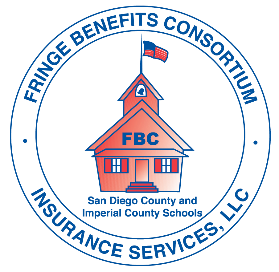 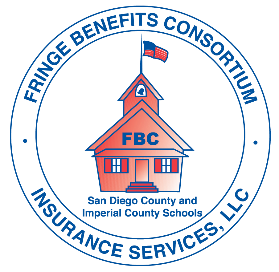 Thank you!



In our continued effort to support the retirement needs of the districts we serve, we’re pleased to offer this retirement savings option to the Community College Districts.
QUESTIONS?